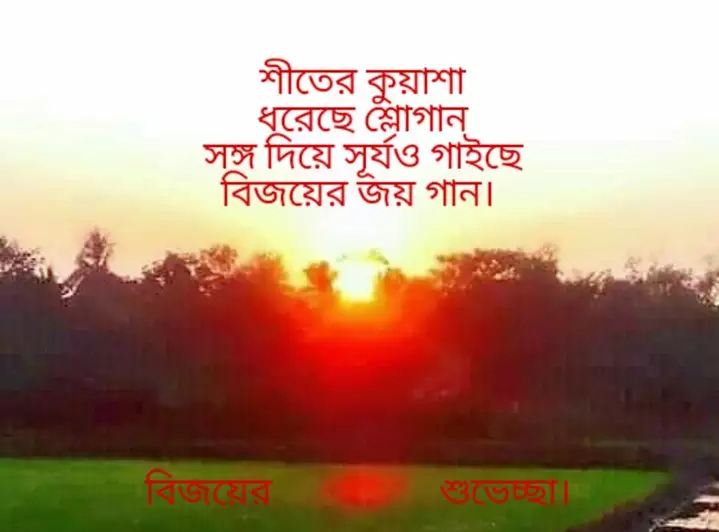 সবাইকে অনেক প্রীতি ও শুভেচ্ছা
শিক্ষক পরিচিতি
পাঠ পরিচিতিঃ
উচ্চমাধ্যমিক মনোবিজ্ঞান ১ম পত্র
বিষয় কোডঃ১২৩
অধ্যায়ঃ১ম(মনোবিজ্ঞান পরিচিতি)
ফারহানা তাসমিন 
প্রভাষক, মনোবিজ্ঞান,আব্দুল আউয়াল বিশ্ববিদ্যালয় কলেজ ,শ্রীপুর, গাজীপুর।
কাউন্সেলিং
মনোবিজ্ঞান
পূর্ব পাঠের অবগতকরণ
সমাজ মনোবিজ্ঞান
মনোবিজ্ঞানর 
শাখাসমূহ
শিল্প মনোবিজ্ঞান
শিক্ষা মনোবিজ্ঞান
চিকিৎসা মনোবিজ্ঞান
ছবিতে কী  দেখতে পাচ্ছো ?
আজকের পাঠঃ সমাজ মনোবিজ্ঞান
শিখনফল
#সমাজ মনোবিজ্ঞান কাকে বলে তা বলতে পারবে। 
#সমাজ মনোবিজ্ঞানের পরিধিগুলো কী কী তা বলতে পারবে। 
#সমাজ মনোবিজ্ঞানের পরিধিগুলো ব্যাখ্যা করতে পারবে।
সমাজ মনোবিজ্ঞান
সমাজ মনোবিজ্ঞান ব্যক্তির সেসব আচরণ পর্যালোচনা করে   যে সকল আচরণ সমাজের অন্যান্য ব্যক্তিদের প্রভাবিত করে এবং সে সাথে যেসব আচরণ অন্যান্য সদস্যদের দ্বারা প্রভাবিত হয়ে থাকে।
সামাজীকরন
কৃষ্টি ও ব্যক্তিত্ব
গবেষণা পদ্ধতি
সমাজ মনোবিজ্ঞানের পরিধি
মনোভাব
সন্ত্রাস
নেতৃত্ব
যৌথ আচরণ
দলীয় আচরণ
দলীয় কাজ
সমাজ মনোবিজ্ঞানের পরিধির  নামগুলো খাতায় লিখ।
সমাজ মনোবিজ্ঞানের পরিধি
সামাজীকরন
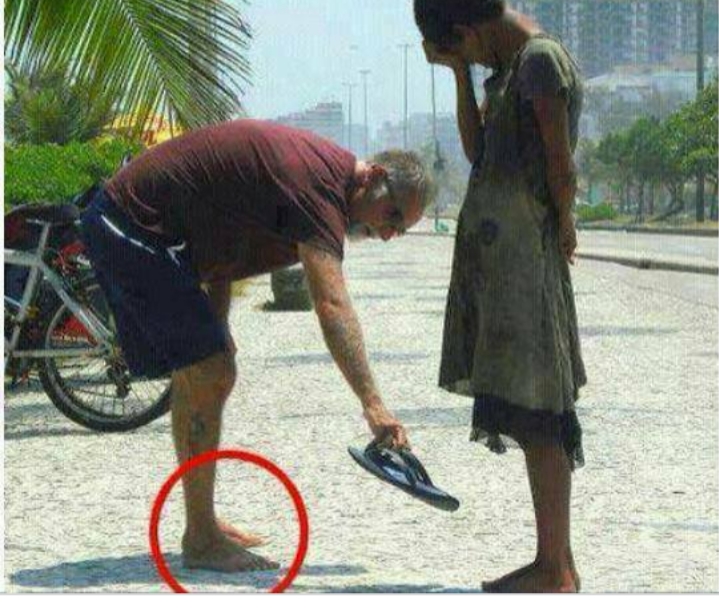 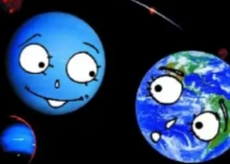 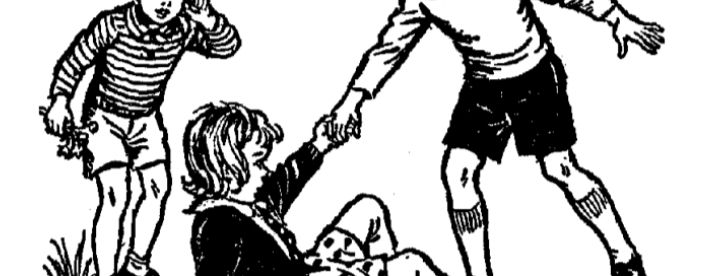 উদার মনোভাব
হিংসাত্মক মনোভাব
পরোপকার
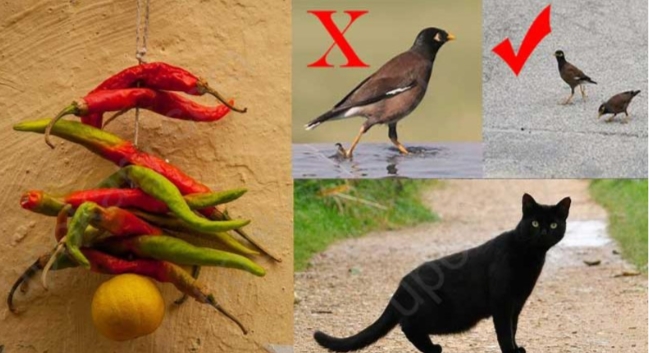 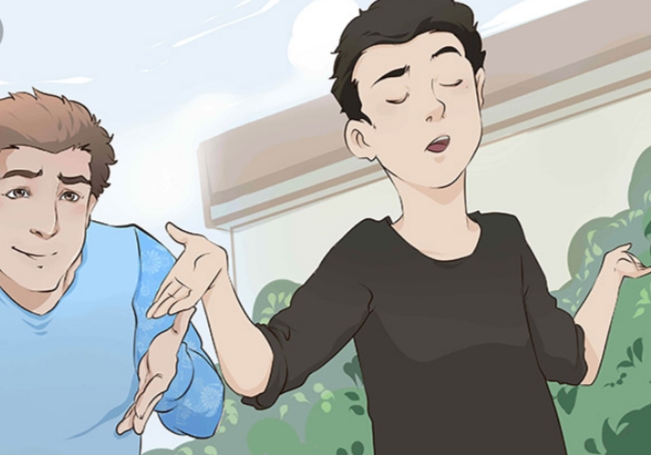 অহংকারী মনোভাব
কুসংস্কার
সমাজ মনোবিজ্ঞানের পরিধি
কৃষ্টি ও ব্যক্তিত্ব
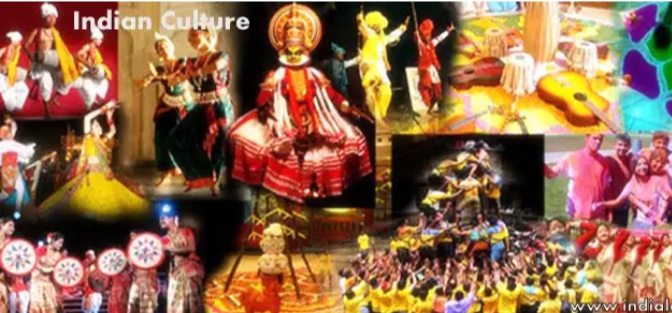 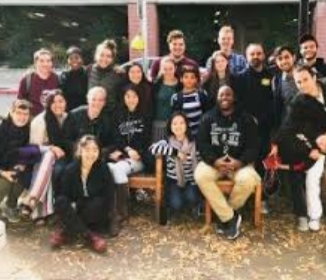 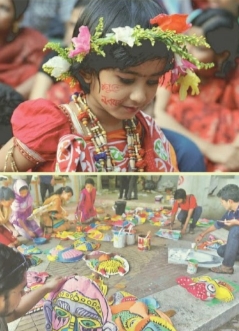 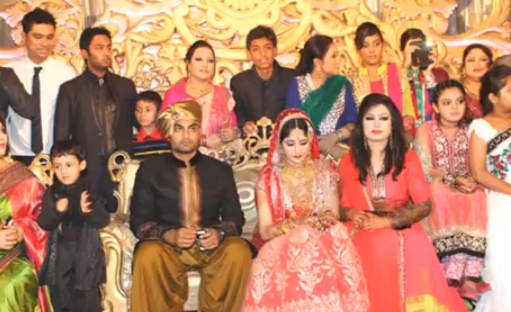 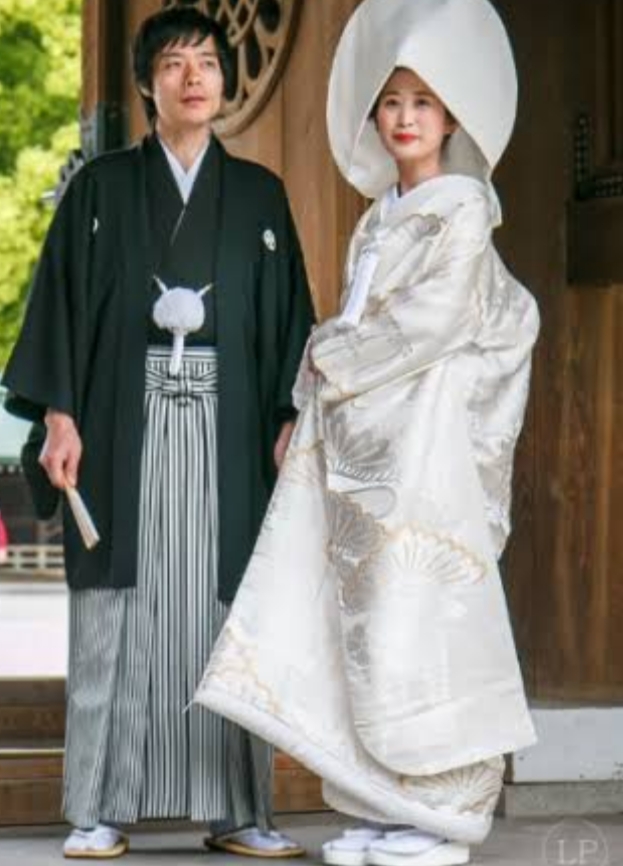 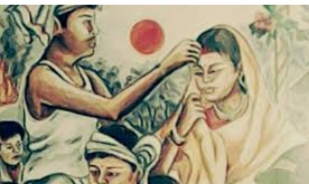 সমাজ মনোবিজ্ঞানের পরিধি
মনোভাব
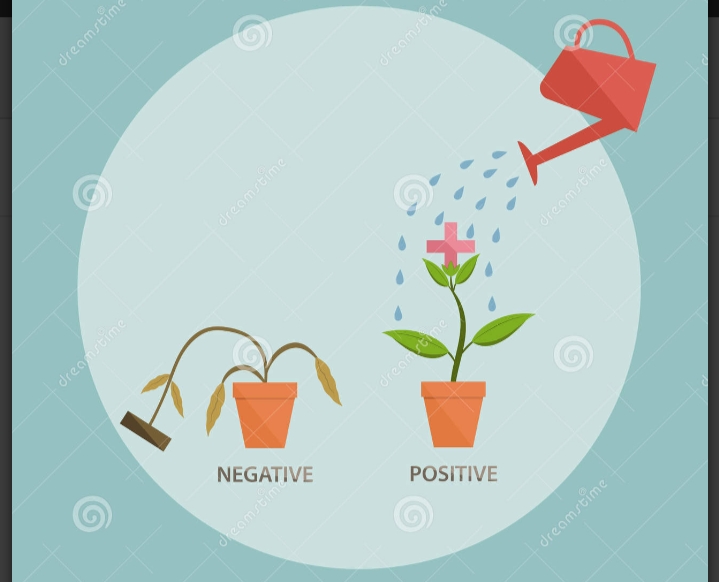 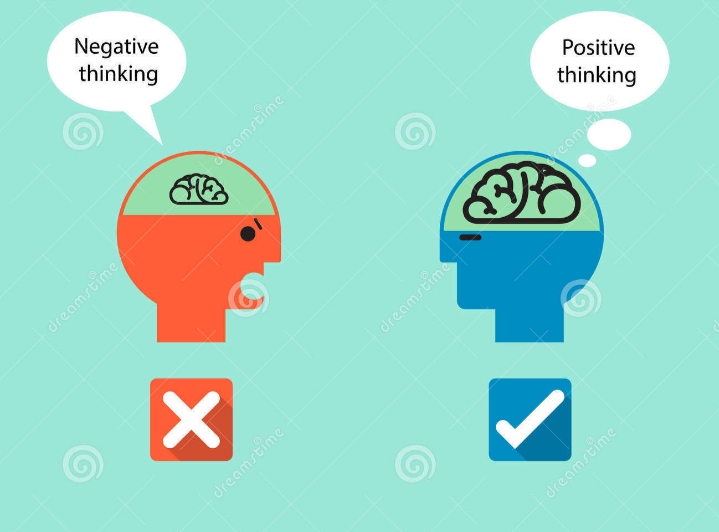 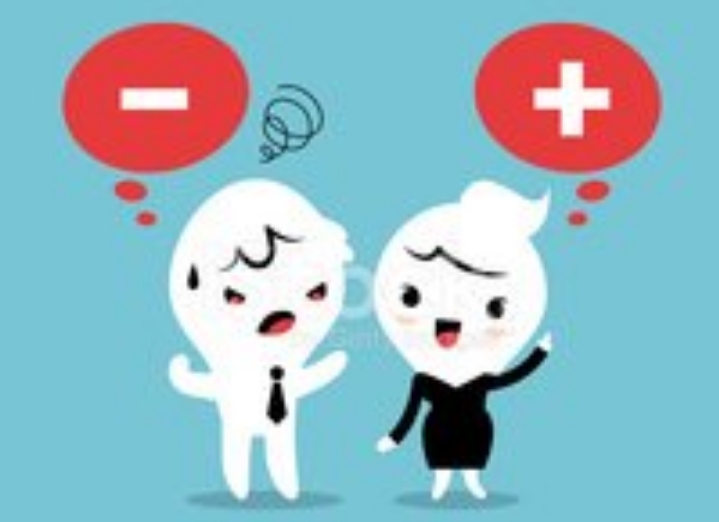 সমাজ মনোবিজ্ঞানের পরিধি
যৌথ আচরণ
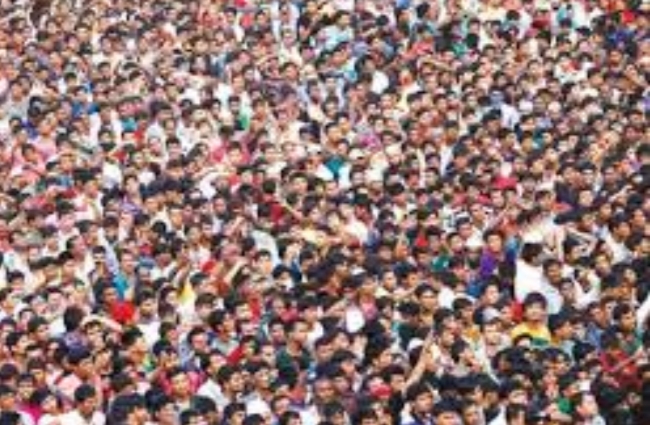 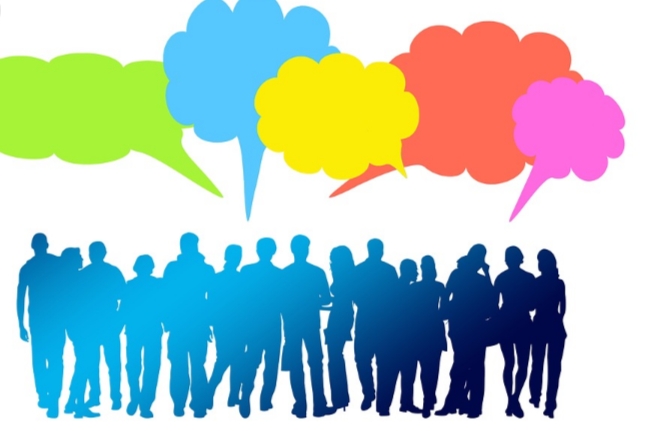 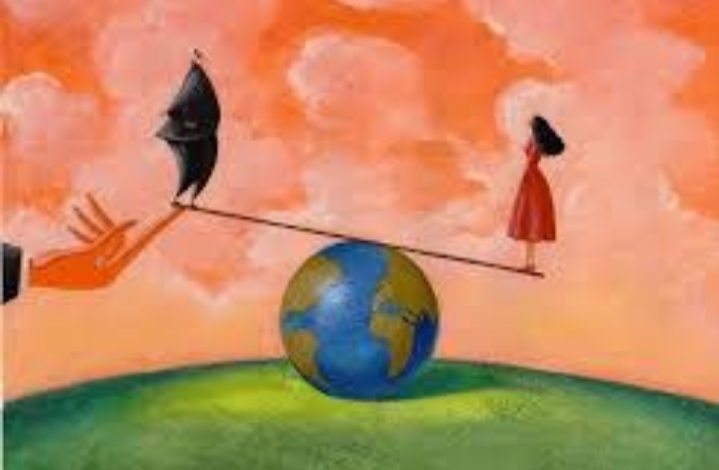 পূর্বসংস্কার
জনমত
জনতা
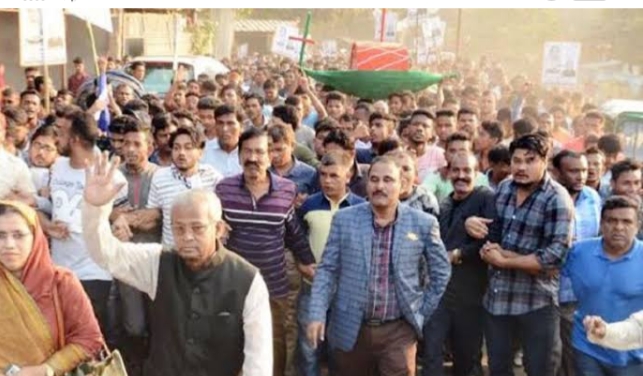 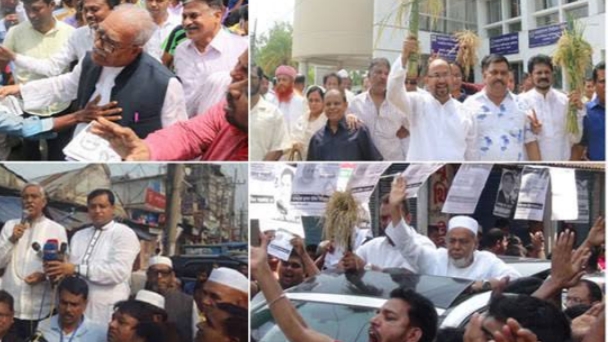 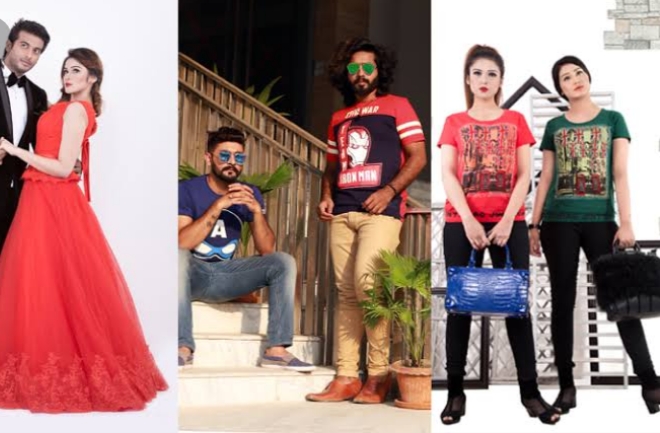 ফ্যাশন
প্রচারণা
সমাজ মনোবিজ্ঞানের পরিধি
নেতৃত্ব
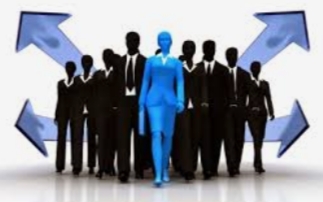 সমাজ মনোবিজ্ঞানের পরিধি
সন্ত্রাস
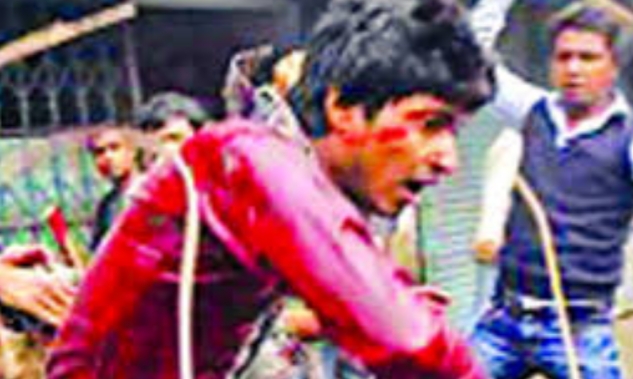 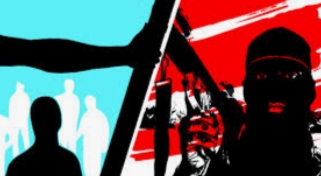 সমাজ মনোবিজ্ঞানের পরিধি
গবেষণা পদ্ধতি
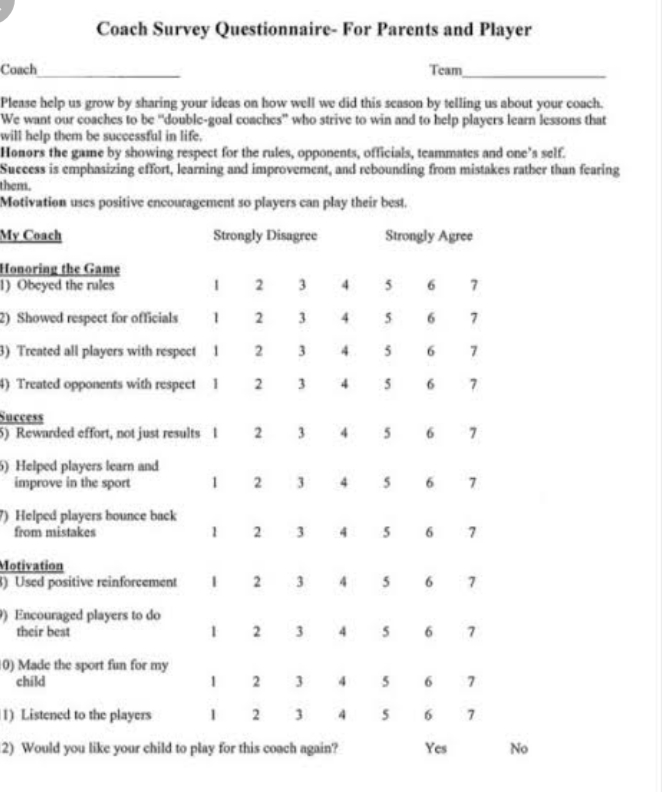 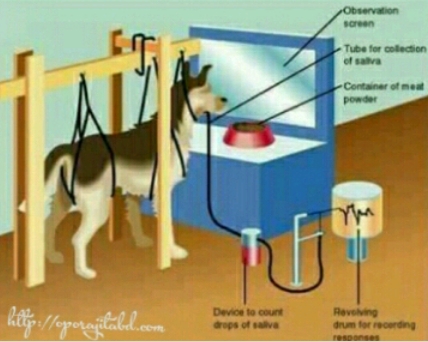 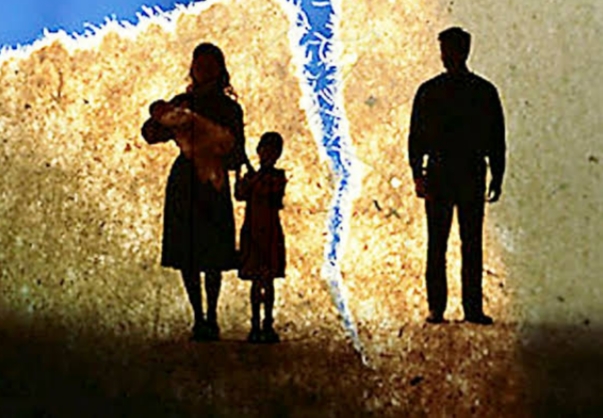 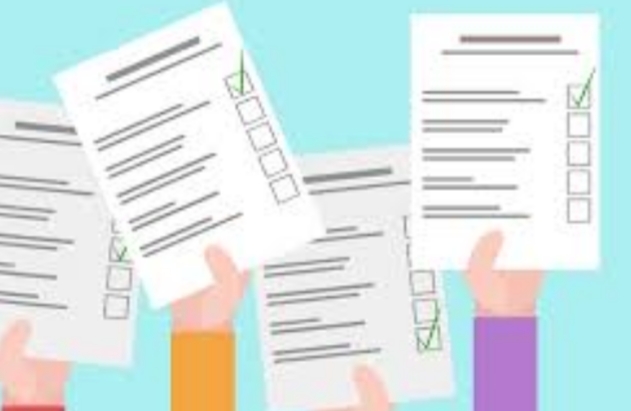 প্রশ্নমালা
জরীপ
পরীক্ষণ
পর্যবেক্ষণ
জোড়ায় কাজ
সামাজীকরনের বিষয় বস্ত কী কী?
কৃষ্টি ও ব্যক্তিত্বের  বিষয়বস্তু কী কী?
যৌথ আচরণের বিষয়বস্তু কী কী?
গবেষণা পদ্ধতির বিষয়বস্তু কী কী?
মূল্যায়ন
সমাজ মনোবিজ্ঞান কাকে বলে?
সমাজ মনোবিজ্ঞানের পরিধিগুলো কী কী?
সামাজীকরণ কাকে বলে?
কৃষ্টি কাকে বলে? 
মনোভাব কাকে বলে?
বাড়িরকাজ
সমাজ মনোবিজ্ঞান কাকে বলে?
সমাজ মনোবিজ্ঞানের পরিধিগুলো কী কী?
সমাজ মনোবিজ্ঞানের পরিধিগুলো ব্যাখ্যা কর।
সবাইকে অসংখ্য ধন্যবাদ
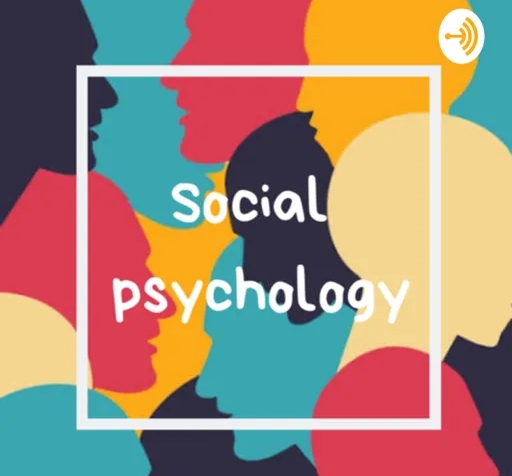